Sun City Computer Club
Cyber Security SIG

April 7, 2022

Questions, Comments, Suggestions welcomed at any time
                               Even Now
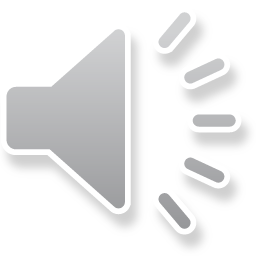 Audio recording of this session as MP4 file
Audio recording available at link shown above
Audio Recording In ProgressSIG attendees are required to be members of the chartered club sponsoring that SIG.Sun City Community Association By-law
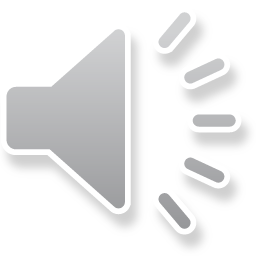 Ever want to be a presenter??
Presenter???
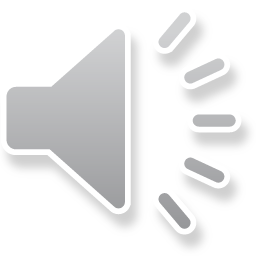 Microsoft & Okta investigating attack from Lapsus$
FBI investigating 5 US energy firm scans
Apple service Outage 3/21/2022
Google Maps outage 3/18/2022
Altered software for selected attacks – geopolitical
OpenSSL   infinite loop
MicroTik routers  C&C proxies
Russia state actors
   exploit PrintNightmare & default MFA
Ransomware  speed  100,000 files
   LockBit – 4 minutes 9 seconds
   Babuk  -  6 minutes 34 seconds
    . . . .
   Maze  -  1 hour 54 minutes
Kaspersky Labs security
FinFisher shuts down
Current Issues
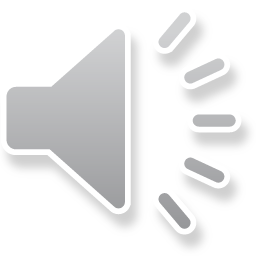 Security Updates
Settings > General > VPN & Device Management
iOS Beta  (or similar)
Remove that profile
Restart
Update
Apple Beta
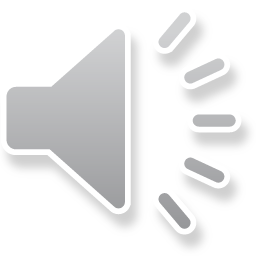 Apple digital IDs
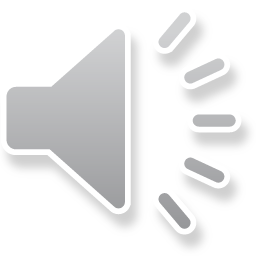 Security & privacy 
   Over physical IDs
Arizona
Soon? Colorado
Connecticut
Georgia
Hawaii
Iowa
Kentucky
Maryland
Mississippi
Ohio
Oklahoma
Territory of Puerto Rico
Utah
Apple digital IDs
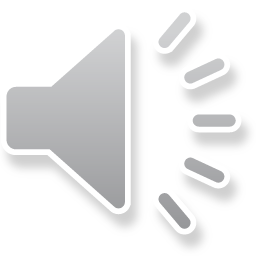 iPhone 8 or later  iOS 15.4
Apple watch series 4 or later watchOS 8.4
Wallet App
   Drivers License  or  State ID
   Add to iPhone and Apple Watch
   Add to iPhone
 Logon to state DMV to authorize
 Take selfie  Scan Front & Back
 Secure transfer to state agency
 State defined head or other movements
TSA using NFC readers
NOT a substitute for having license in owners' possession
Apple digital IDs
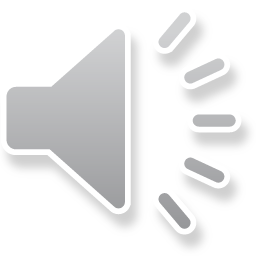 Apple digital ID
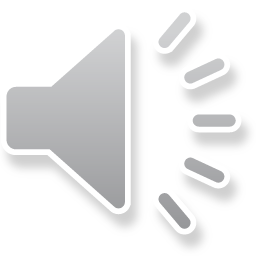 Apple digital ID
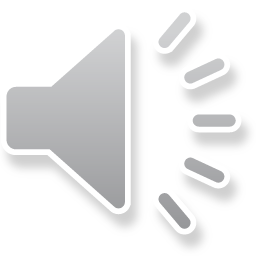 Perfect? Convincing? 
   simulate Single Sign On 
   Sign in with {Google | Facebook | Apple| Microsoft }
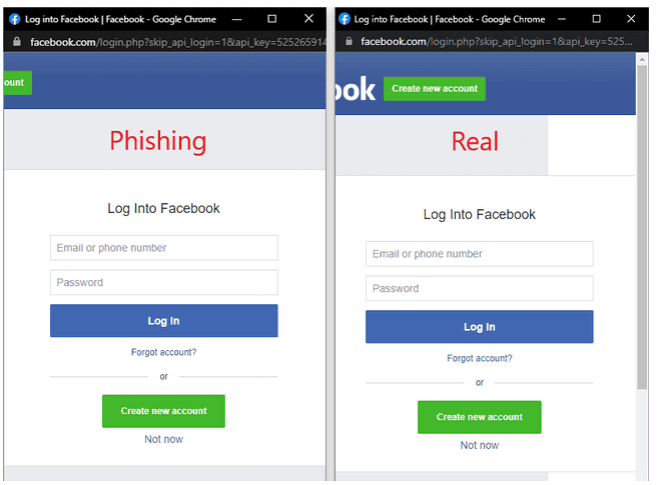 Browser in the Browser
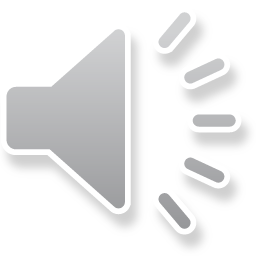 Exact & correct domain name
Right site? Check
Check URL? Check
Check for look-a-like characters? Check

Ready to use templates

10 days to in-the-wild detect
Browser in the Browser
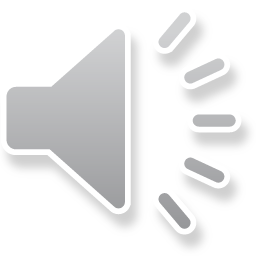 ATM Switch Attack
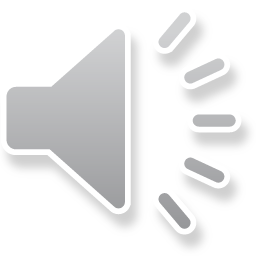 US Critical Infrastructure 
   Bill passed 3/10/2022
   “substantial cyber incident”  3 days
   ransom paid   24 hours
“Strengthening America Cybersecurity Act”
Removed from defense policy bill
Then passed with unanimous vote
What do they know?
CISA has 2 years to publish rules in Federal Register
Goal  Whole of government response
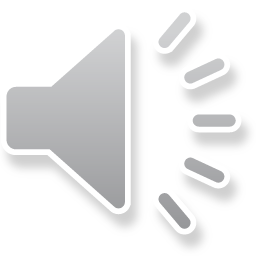 Presidential Policy Directive 21, section 2242, subsection b
Chemical, Commercial facilities, Communications, Critical manufacturing, Dams, Defense industrial base, Emergency services, Energy, Financial services, Food and agriculture, Government facilities, Healthcare and public health, Information technology, Nuclear reactors, Materials and waste, Transportation systems, Water and wastewater
Subpoena power
Civil or Criminal penalty?
Critical Infrastructure
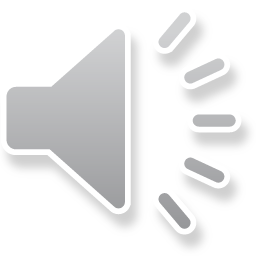 Dell Bios bugs
   5 security weaknesses
Insyde software’s InsydeH20
HP Unified Extensible Firmware Interface
   UEFI
CVE-2022-14415
CVE-2022-24416
CVE-2022-24419
CVE-2022-24420
CVE-2022-24421
CVE rating 8.2
Persistent firmware implants
NOT detected by TPM
Current Issues
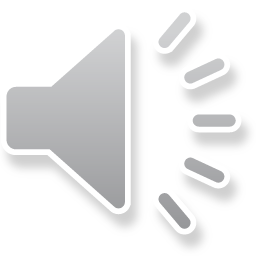 AcidRain malware wipes Viasat satellite modems
GPS jammers disrupting commercial airliners and others
Facebook Messenger
Microsoft Power Toys v0.57.0
Hackers using EDRs 
   Emergency Data Requests
   sans judge’s signature
Ukrtelecom cyber attack
Chrome OS 100.0.4896.75
Hydra shutdown
    Largest darknet marketplace 
    US & German joint operation
Elon Musk Twitter “deal” 241 words
Wyze internet connected web cams
Current Issues
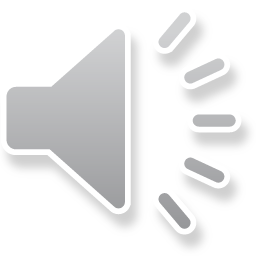 BitDefender attempts 3 years
Helpful <-> Harmful
YOU – shared secret key
   send ID 0x2710  client to camera
   crypto magic
   client sends result as ID 0x2712
   encrypted channel
THEM – just send 0x2712

AND SD card contents simple XOR
Got one?   Got 1st gen?
Wyze Internet connected web cams
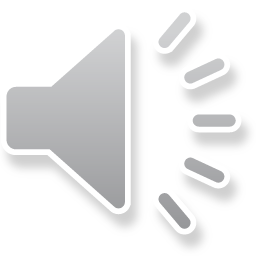 New App launcher
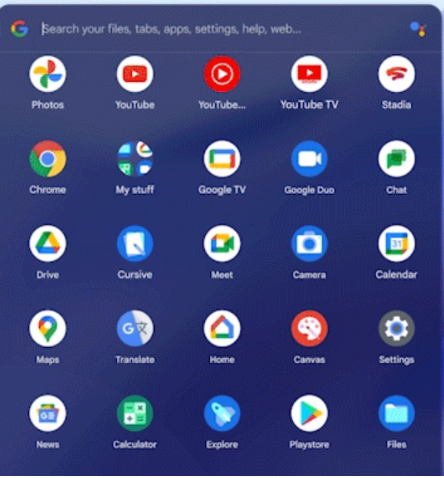 Chrome OS Version 100
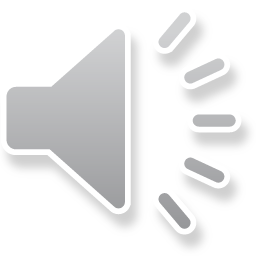 Editing with Voice Dictation
    After Dictation activation
    Everything key + D
Create personal GIFs
Updated Android Container
   Android Runtime for Chrome (ARC)
   to
   Android Runtime for Chrome VM
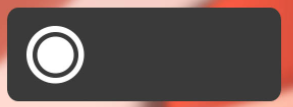 Chrome OS version 100
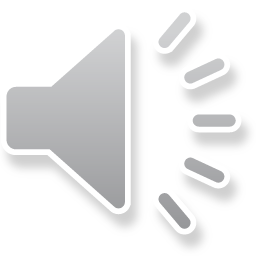 Chrome OS Creating Personal GIFs
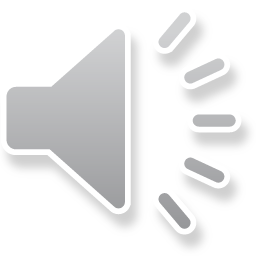 DeadBolt ransomware
    Seeks backup first
Current Issues
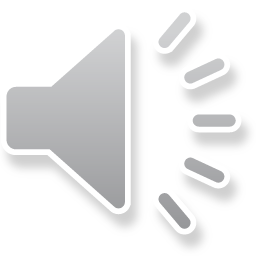 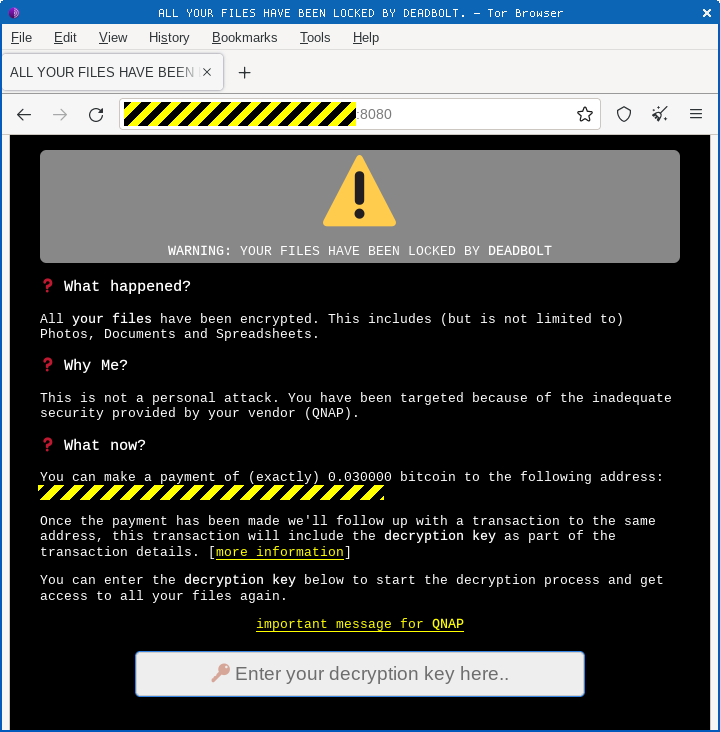 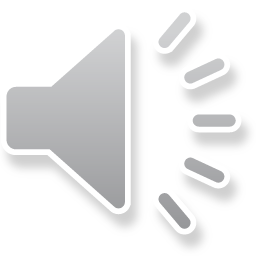 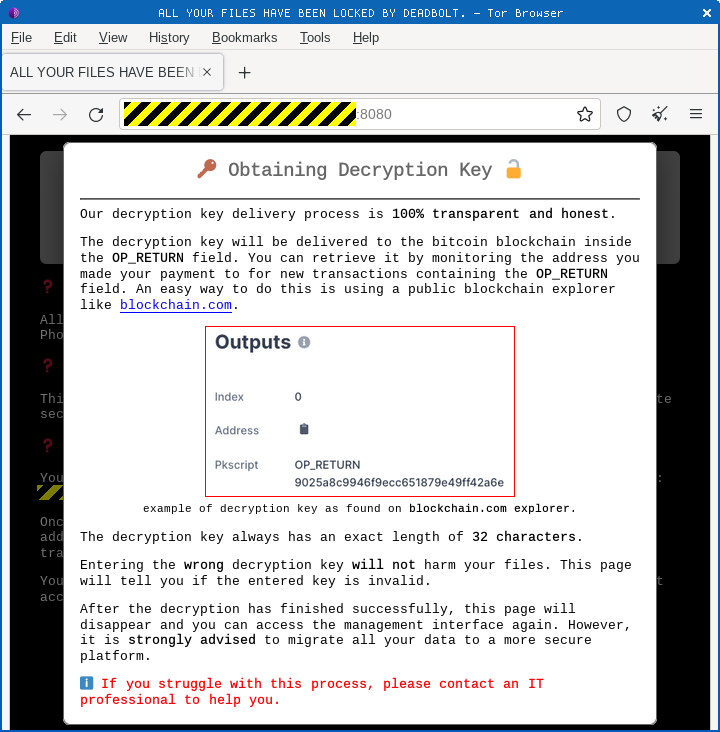 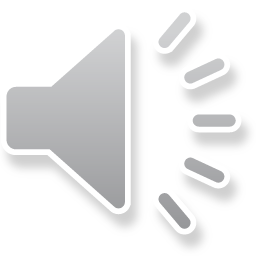 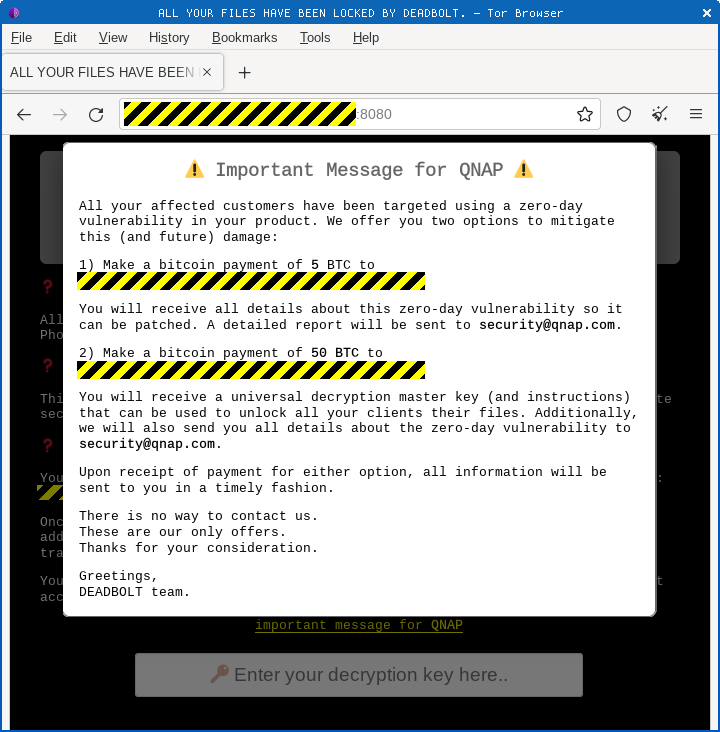 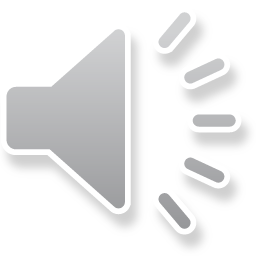 Delete everything …
  Settings > Alexa Privacy > Manage Your Alexa Data
   Enable deletion by voice
   “Alexa, delete what I just said”
   “Alexa, delete everything I said today”
  Helpful <-> Harmful
Alexa, drop in
   Device name   -  All devices
   Confirmation tone
   OTHER HOMES
Alexa?
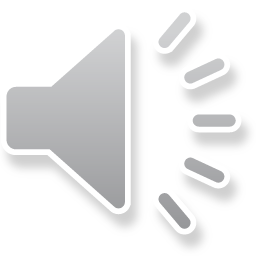 Alexa App
  Devices > Echo & Alexa > Drop In
  Enable
  Allow Drop In
Alexa Calling & Messaging
BOTH parties must setup
Alexa Drop In   setup
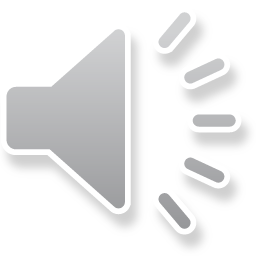 Video Calling
Hands Free
“announce I am on my way home”
“Call for help”   Emergency Contacts
Captioning
Whisper mode
Pair with Bluetooth
Beer Goggles
Skills
Smart Speakers
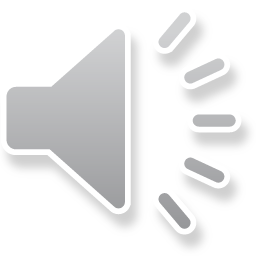 Remote Access Trojan (RAT)
Spyware
Ransomware
Builder, feature modules, server certificate
DDoS
Record audio & video
Take control mouse and/or keyboard
Screen captures
Modify system settings
Stealing and/or deleting files    Modification
Reverse proxy
Browser manipulations
Borat RAT malware
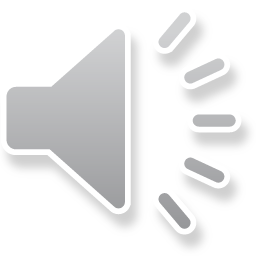 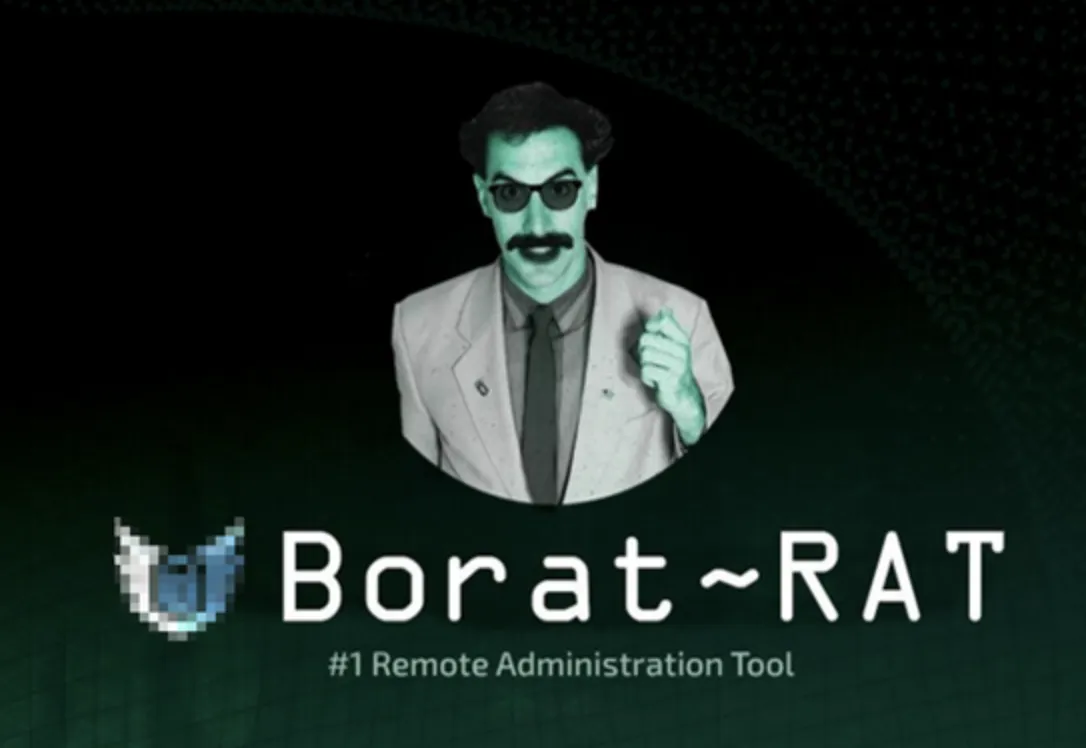 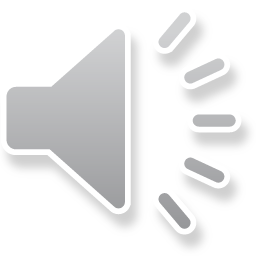 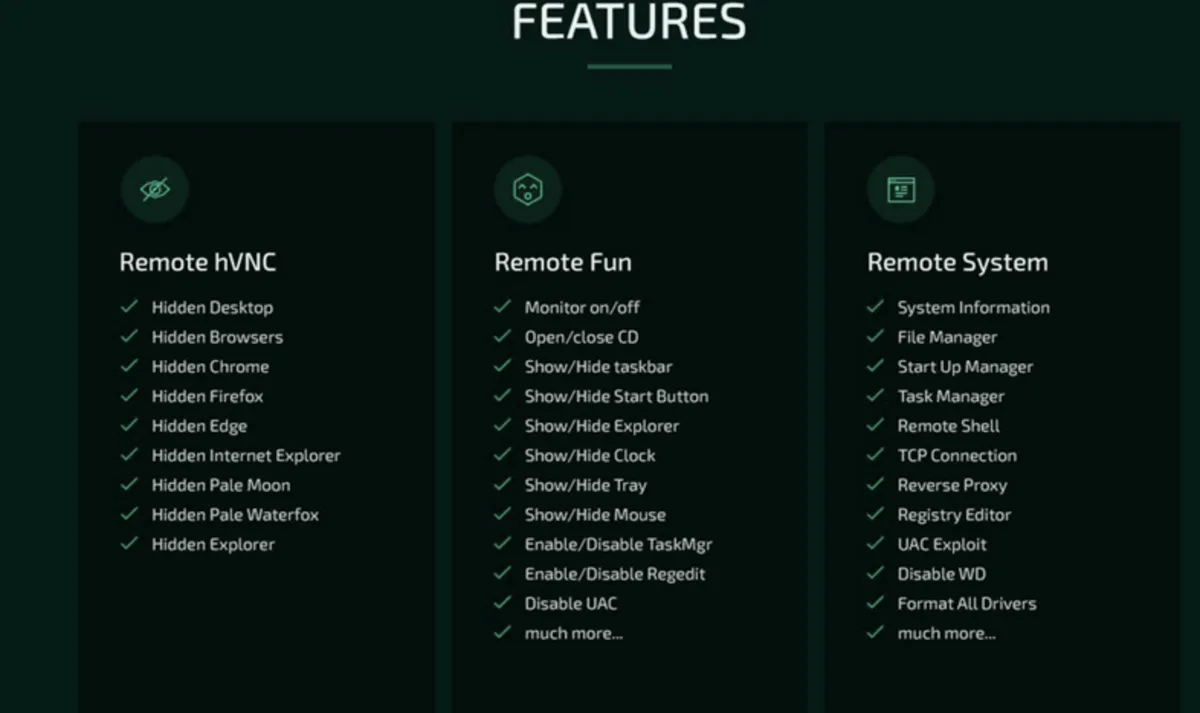 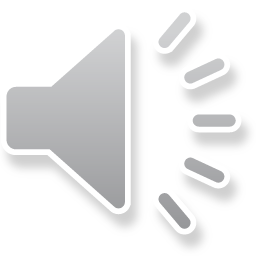 RollJam attack
Yeahbut   Honda  still replay success
why ? 
   Little testing
   even less accountability or regulation

And garage doors
shift registers
Car Key Fobs
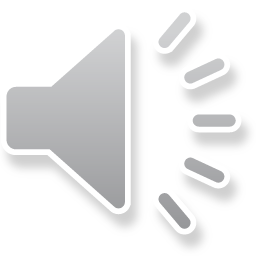 Cyber Security SIG web site to use ANNOUNCEMENTS
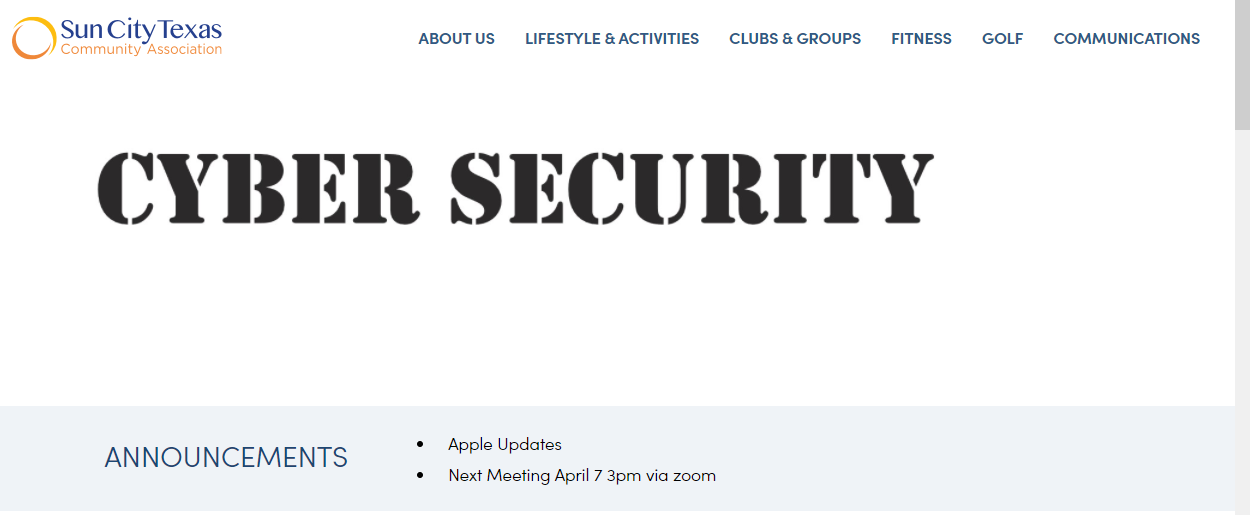 Cyber Security SIG updates
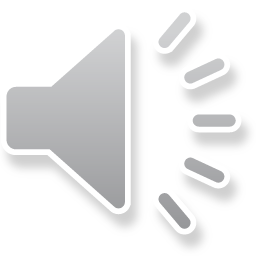 Announcements will usually be links
Click on link for more information
Example:
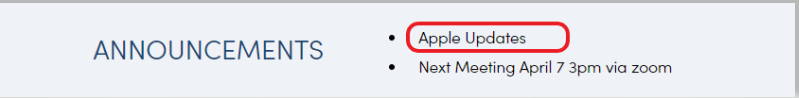 Cyber Security SIG updates
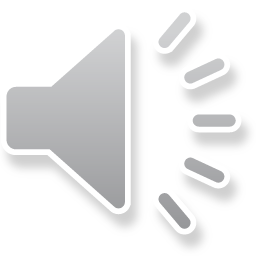 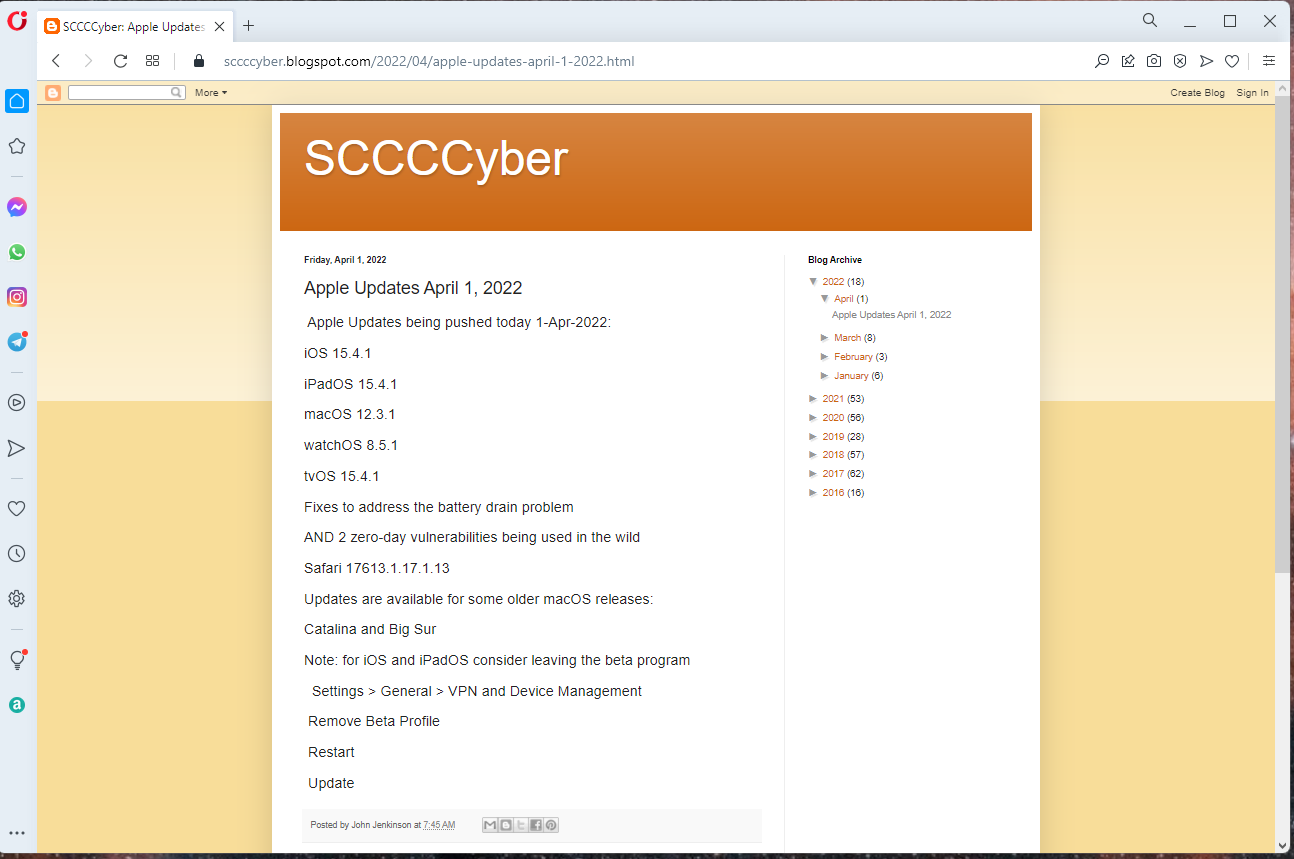 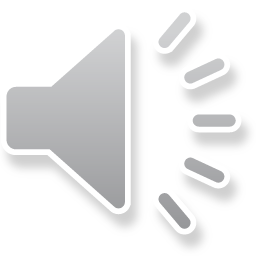 From Apple Store and/or Google Play Store
Search Sun City Community Association
Open Sun City Community Association App
Sign in with your Community Association credentials
Mobile App   Sun City CA
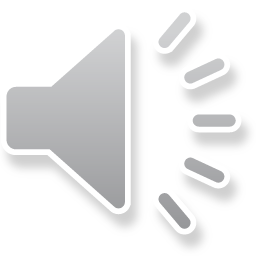 Open Menu button
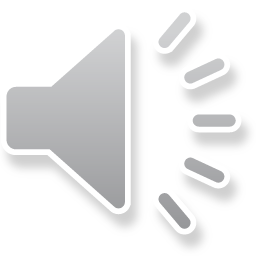 Select the CA site
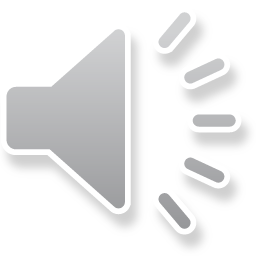 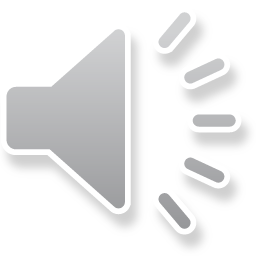 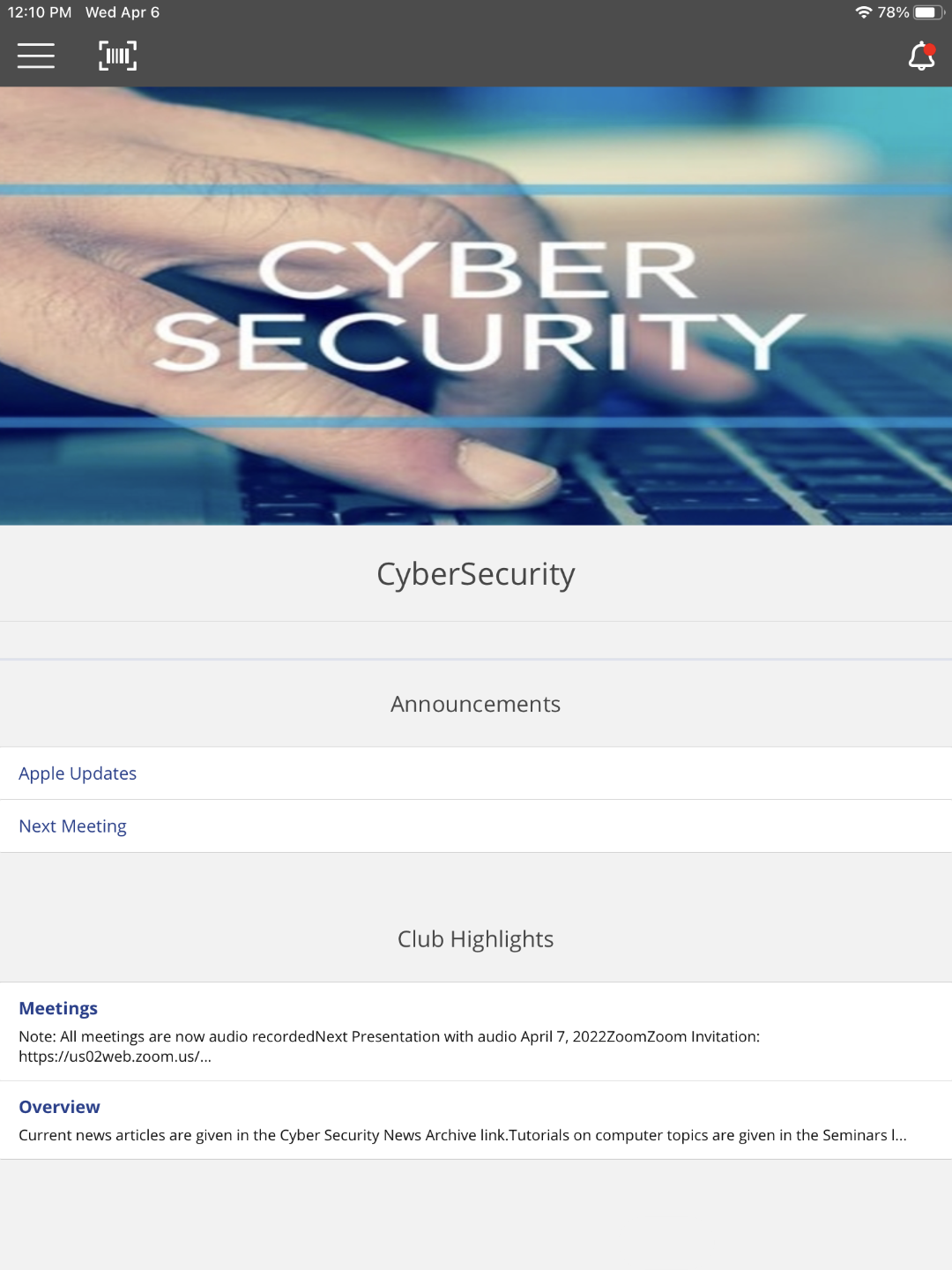 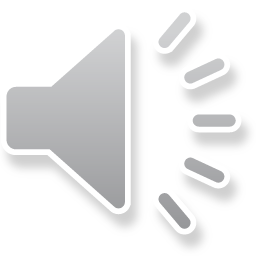 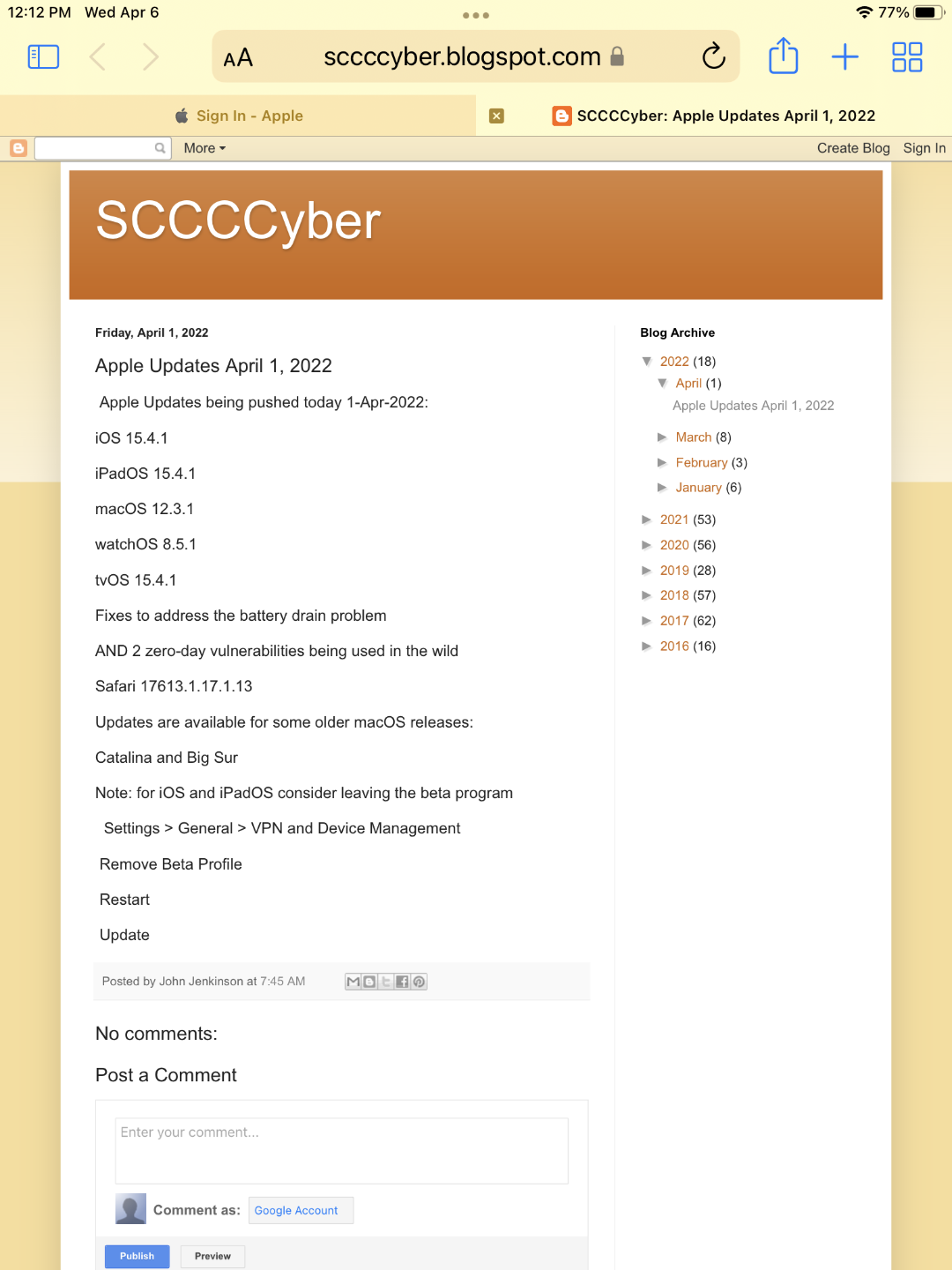 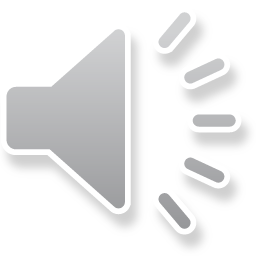 MLB to use Pitch Calling system
Current Issues
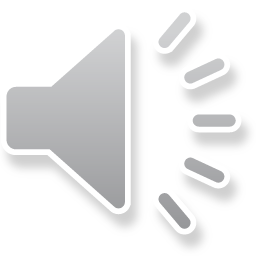 Helpful < - > Harmful
Awareness, Preparedness, Understanding

Computer Club, Help Center, SIGs, Presentations, FirstTime, classes
Cyber Security SIG meetings, NEWSBLOG
Internet

Questions, suggestions, comments?
SCCCCyber@gmail.com
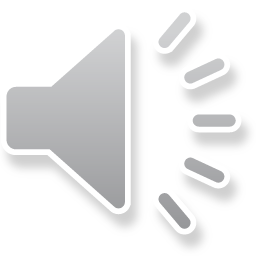